домашние животные 
и птицы
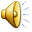 НА ЛУГУ, НА ЛУГУ, НА ЛУГУ ПАСУТСЯ КО…..
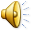 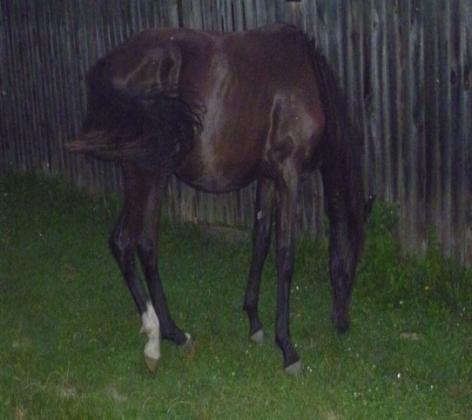 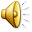 НА ЛУГУ, НА ЛУГУ, НА ЛУГУ ПАСУТСЯ КО…..
На лугу, на лугу, на лугу пасутся ко…
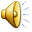 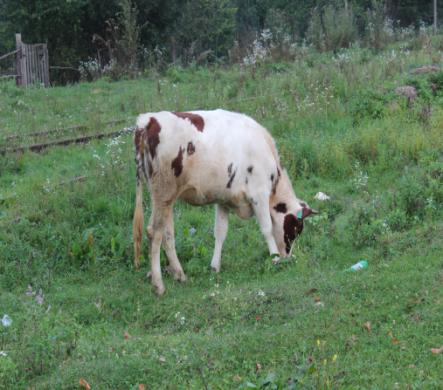 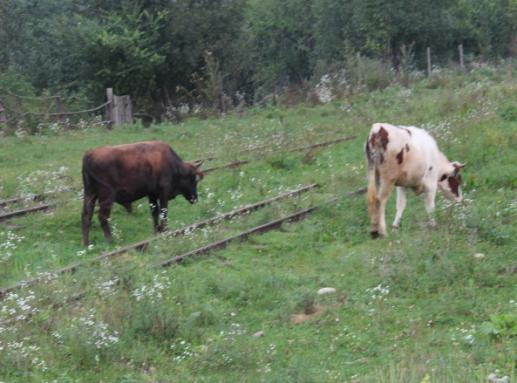 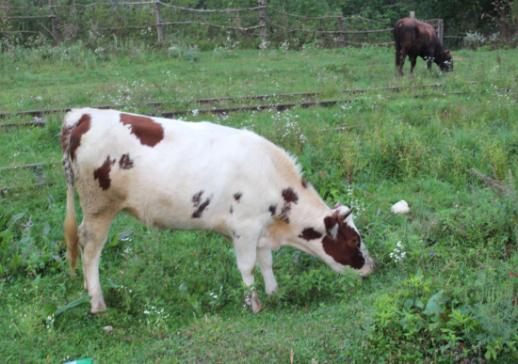 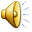 Коровы пасутся до наступления темноты
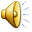 На лугу пасется отара овец.
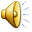 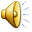 На лугу любят  пастись и  гуси
На лугу пасутся гуси
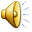 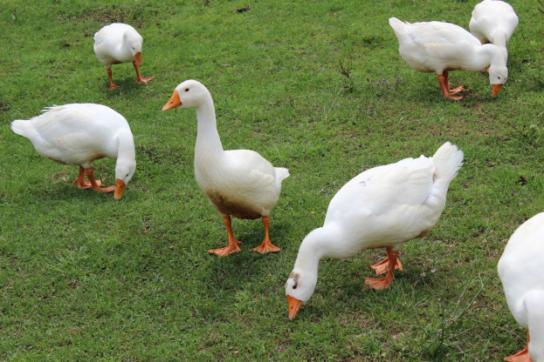 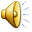 и из придорожной лужицы попить водицы
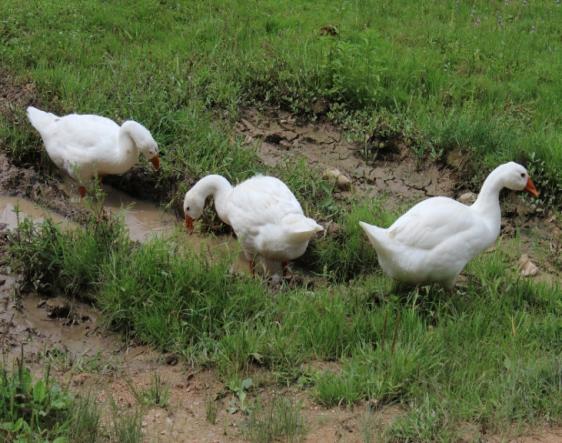 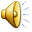 Этот кот любит спать на траве,
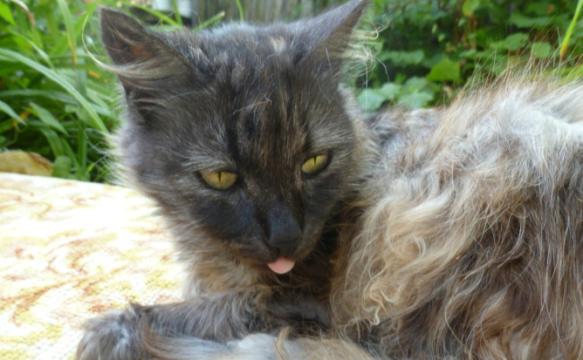 а этот любит греться на солнышке.
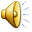 Друзья- всегда вместе
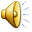 Пощипав травки, утки любят поплавать
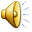 в и понырять речке
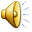 Петухи тоже любят походить по траве,
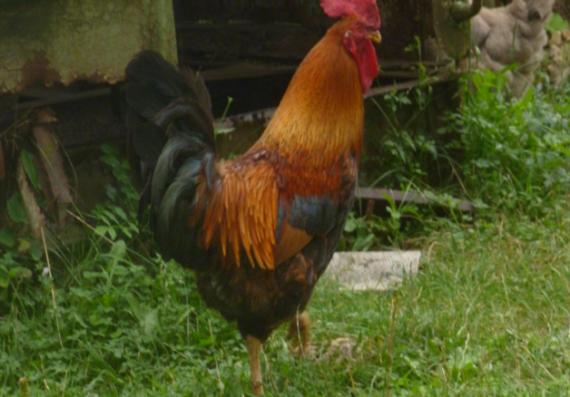 поискать в ней жучков, червячков, семена растений.
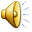 Вышла курочка гулять, свежей травки пощипать, а за ней ребятки - желтые цыплятки.
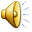 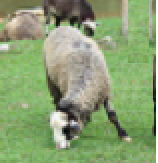 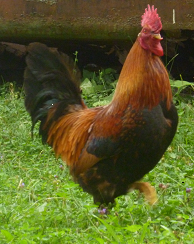 КОНЕЦ
Презентацию выполнила воспитатель 
2 квалификационной категории 
МАДОУ ЦРР-д/с № 14 г. Кропоткин 
Струцкая О.В.


Презентация опубликована на сайте - viki.rdf.ru